La Cámara de Senadores                                 y la Ciudadana Organizada de Encarnación invitan al Conversatorio sobre la:
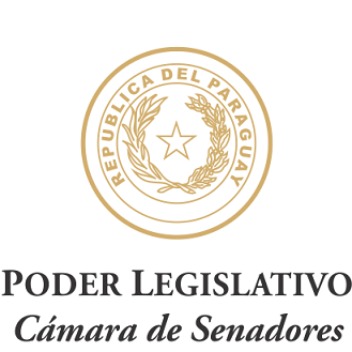 Ley Nº5282/14 “ DE LIBRE ACCESO CIUDADANO A LA INFORMACIÓN PÚBLICA Y TRANSPARENCIA GUBERNAMENTAL”
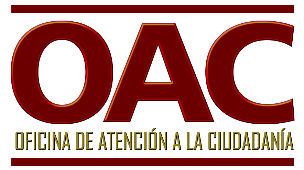 Fecha: 31/08/2023
Hora:    19:00
Local: Salón Auditorio de la Universidad Tecnológica Intercontinental (UTIC)
Ciudad de Encarnación de Itapúa
Contactos:
Cámara de Senadores
021 414 5198